Energy TechnologyatJoint Base Cape CodSolar PowerLiquid Metal Battery Storage
Capt Shawn Doyle
102nd Civil Engineering Sqdn
	Otis Air National Guard Base
Joint Base Cape Cod
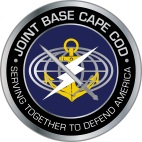 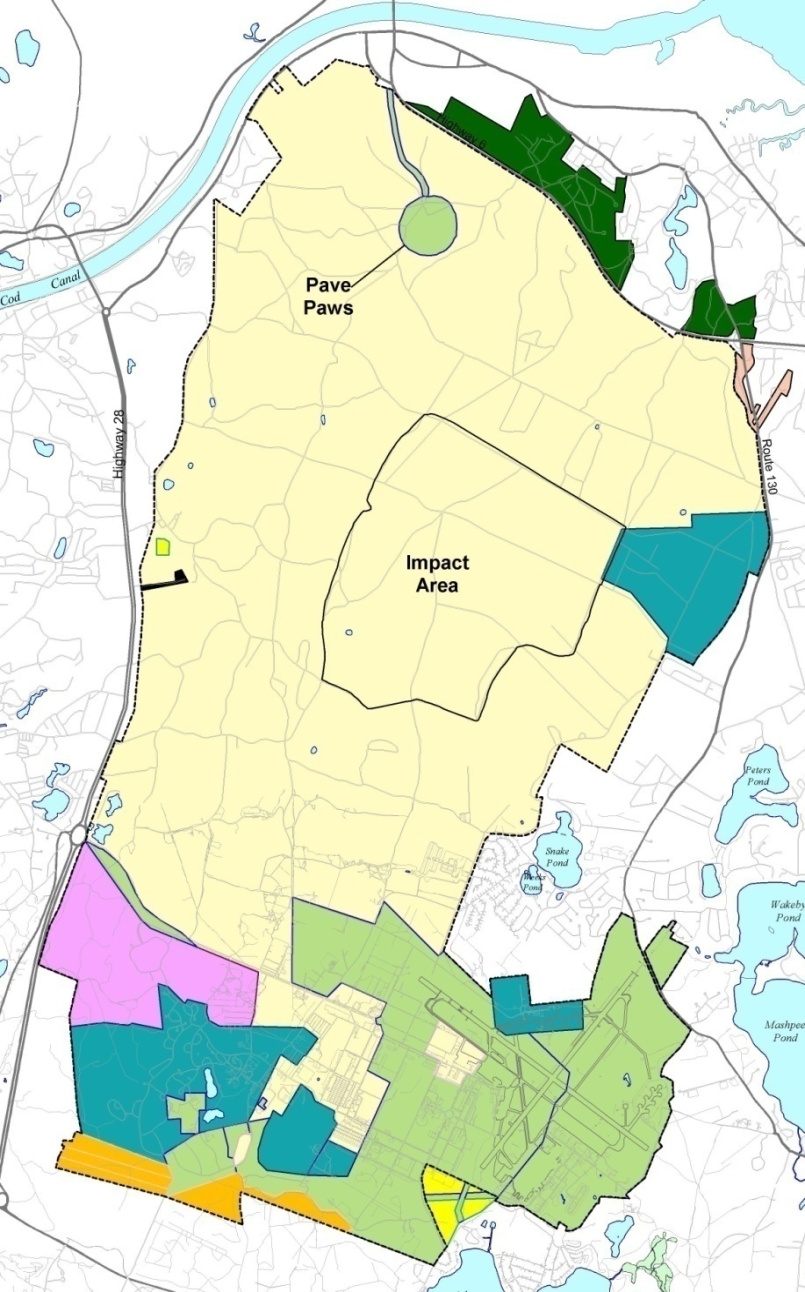 Total Area - 22,000 acres                

  Approx 10% of entire          	Cape Cod land mass

“Base Grid” covers southern 7,000 acres
JBCC Electrical Grid
Solar Array
Primary Feeder
Substation
Power at JBCC
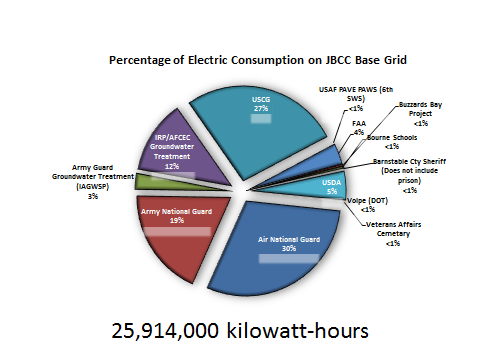 Power at JBCC*
Annual Usage     	- 25.9 MWhrs
Peak Load    		- 4.5   MW
Annual Cost 		- $ 3.9 Million ($.16/kWH)
Local Distribution by NStar
102nd IW owns power grid and substation
7 main feeders
Sub-meters tenant users
10+ facilities with stand-by diesel generators 

* Data for base grid only; does not include connections to independent NSTAR feeders (Pave PAWS, IRP, some USCG)
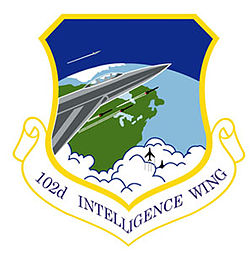 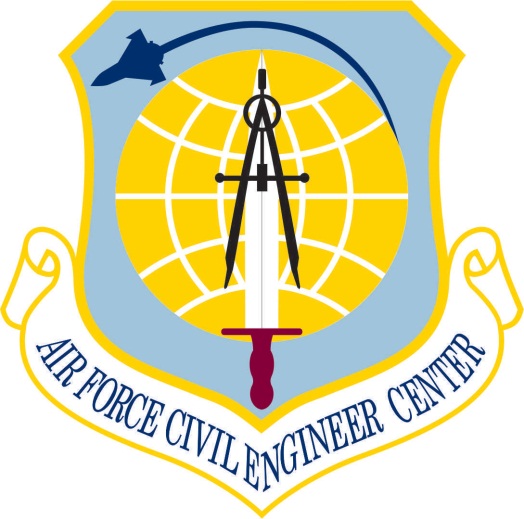 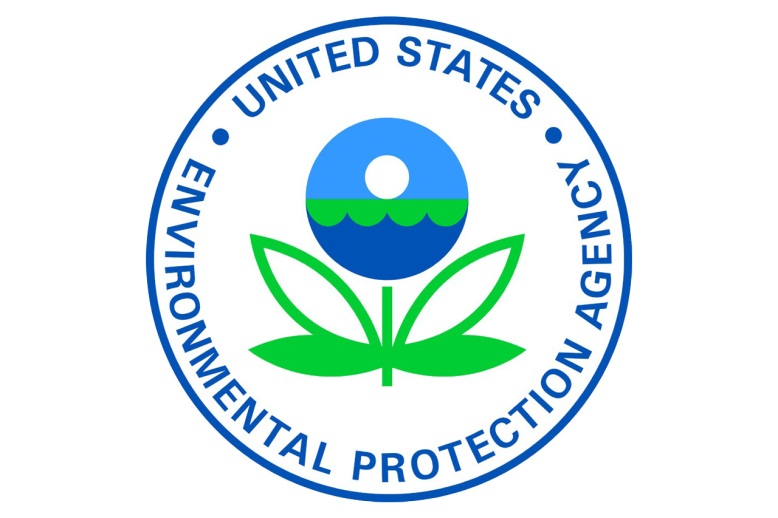 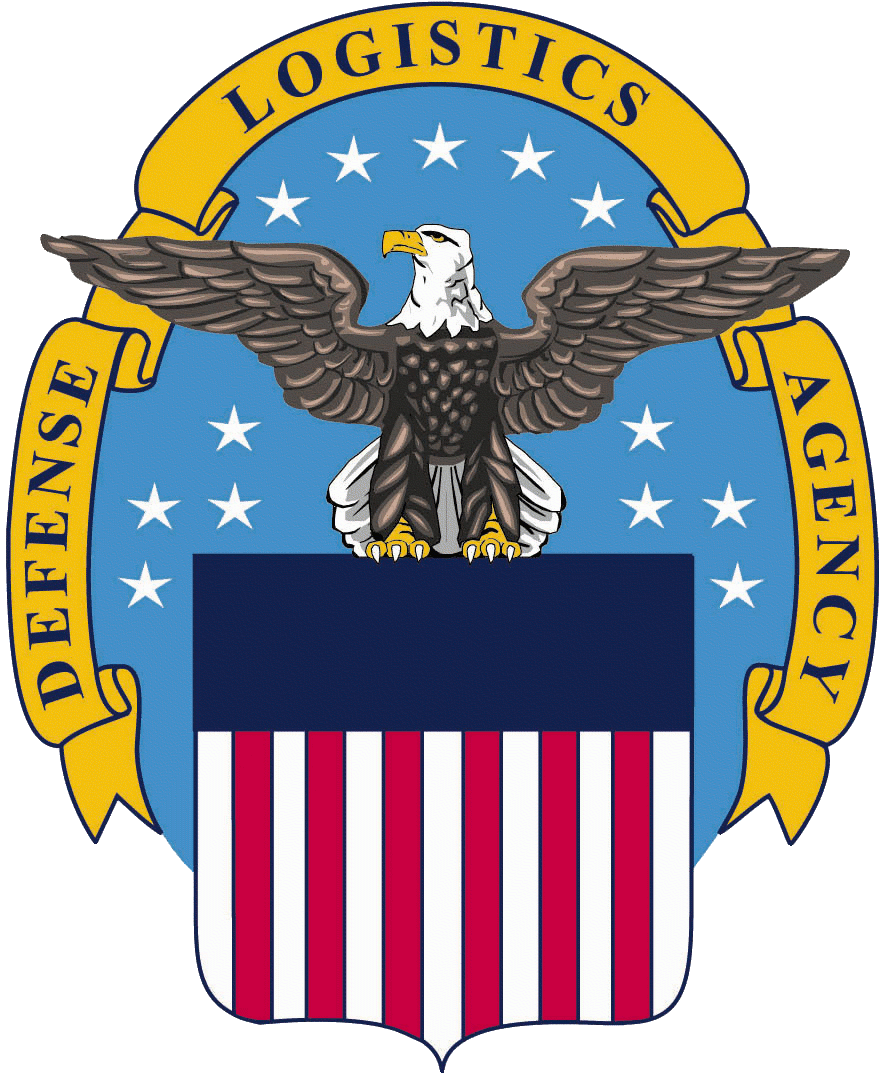 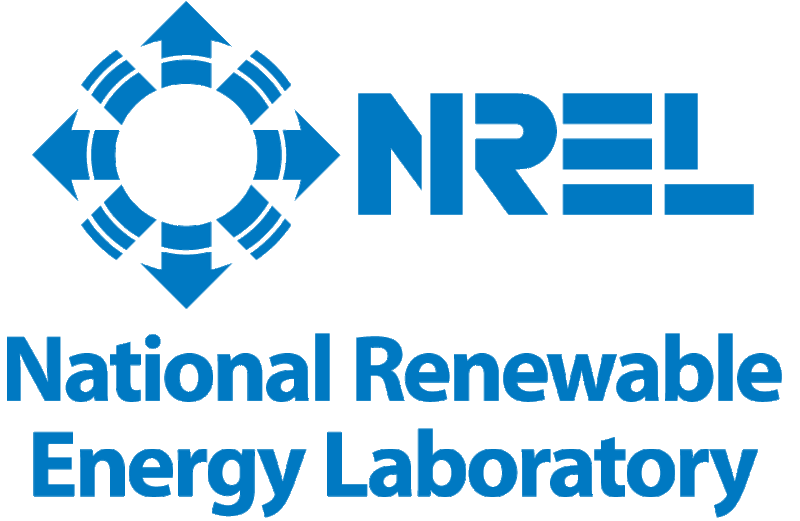 Solar Installation
Closed Landfill, 37 Acres
 ~ 6 MW Capacity
 20 year PPA
 ~ $9.2 M savings
 On-line Q2 14
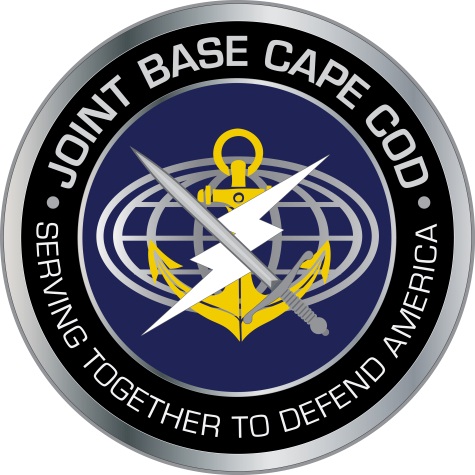 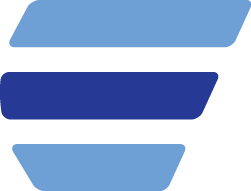 AMBRI
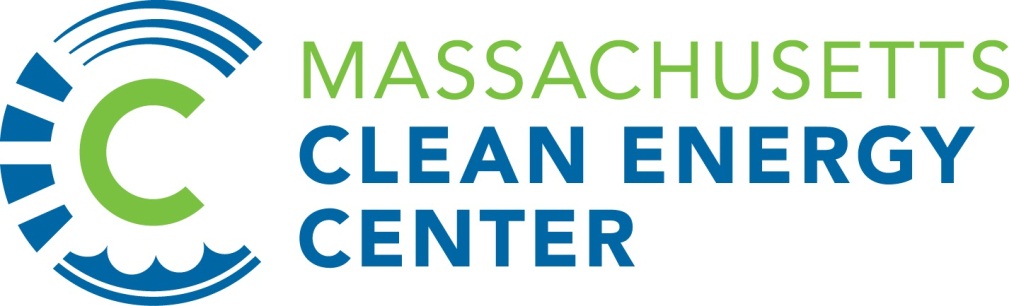 MassDev
Analysis Group
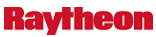 Ambri - From Cells to Systems
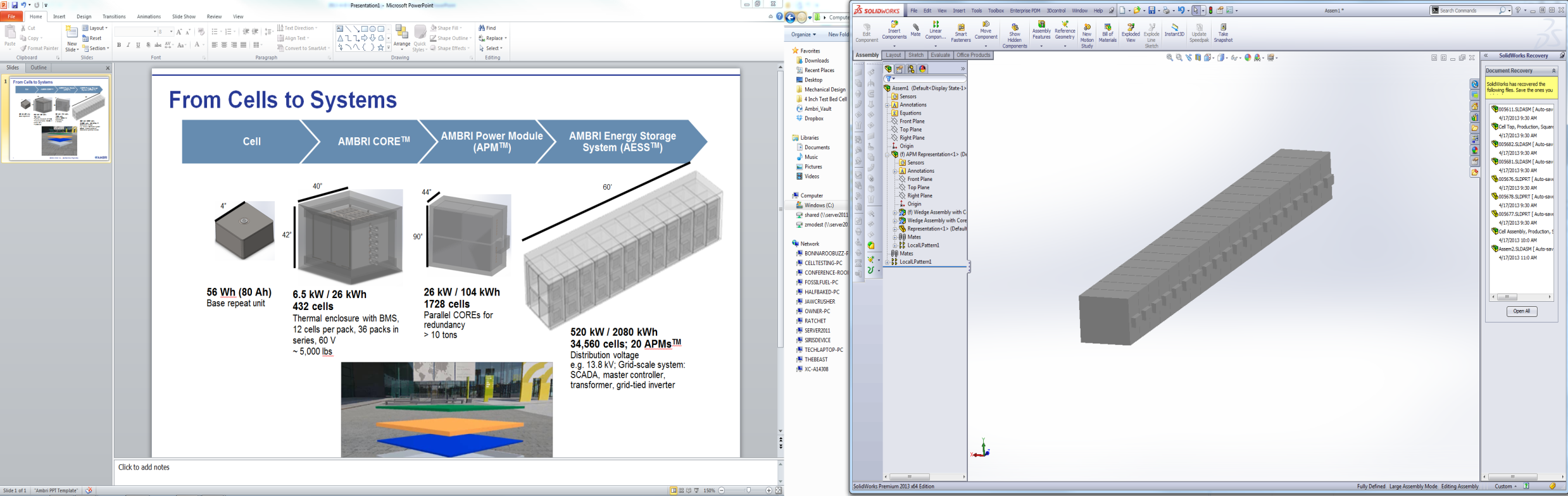 38”
34”
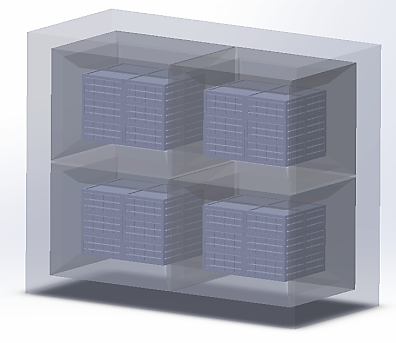 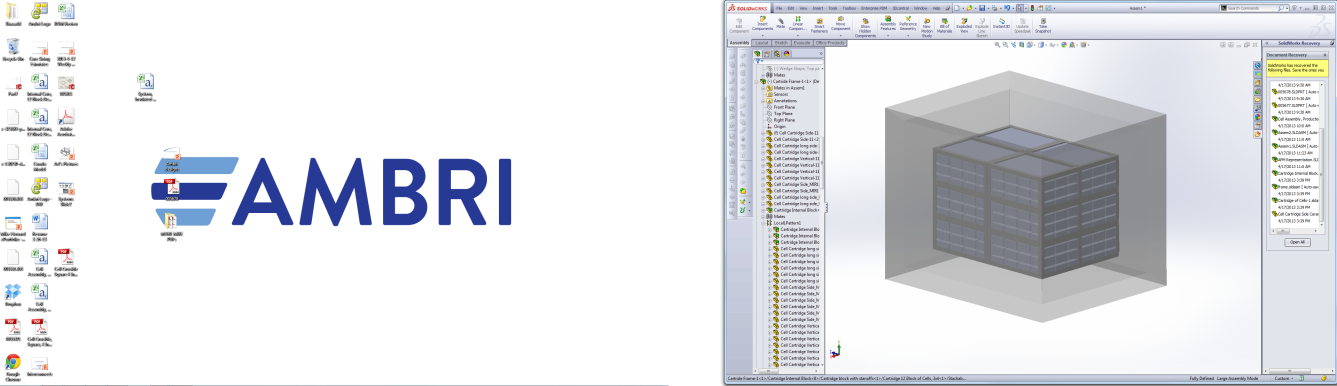 4”
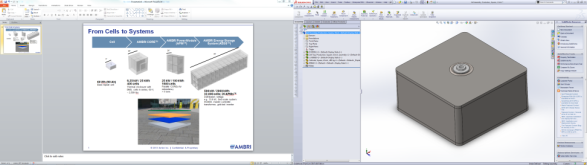 65’
72”
34”
56 Wh (80 Ah)
Base repeat unit
6.25 kW / 25 kWh
432 cells
Thermal enclosure with BMS,
60 V
~ 5,000 lbs
25 kW / 100 kWh
1728 cells
Parallel COREs for redundancy 
> 10 tons
Military Applications
Replace diesel generators (enviro, supply chain)
Power security in case of commercial grid failure
Renewables as primary power source
MMR Power Independent by 2018
500 kW / 2000 kWh
34,560 cells; 20 APMsTM
Distribution voltage e.g. 13.8 kV; Grid-scale system: SCADA, master controller, transformer, grid-tied inverter
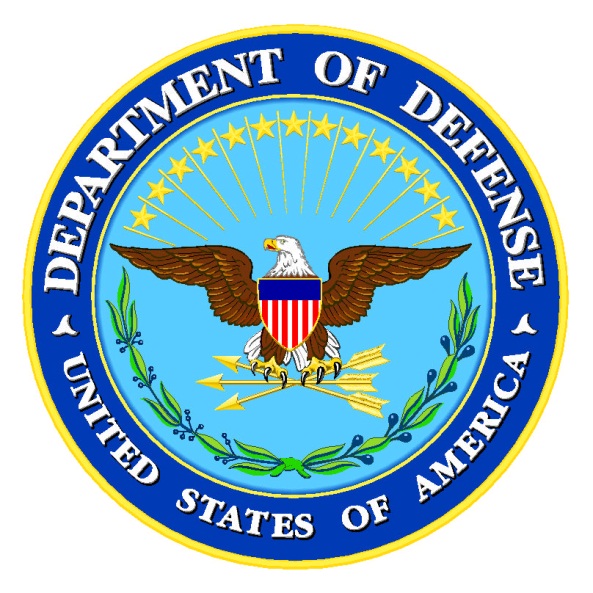 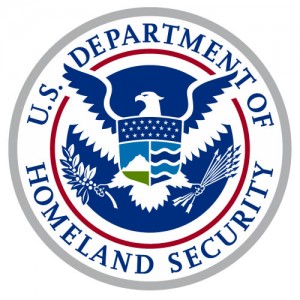 Energy Security
Energy Independence
Potential Military Applications
Energy Security
Single facility Uninterrupted Power Supply (UPS)
Guarantee continuous operation of critical missions
Replace power conditioning systems
Utility scale UPS for entire grid
Ensure Safe Haven for community
Large scale recovery support (Nemo & Nstar)
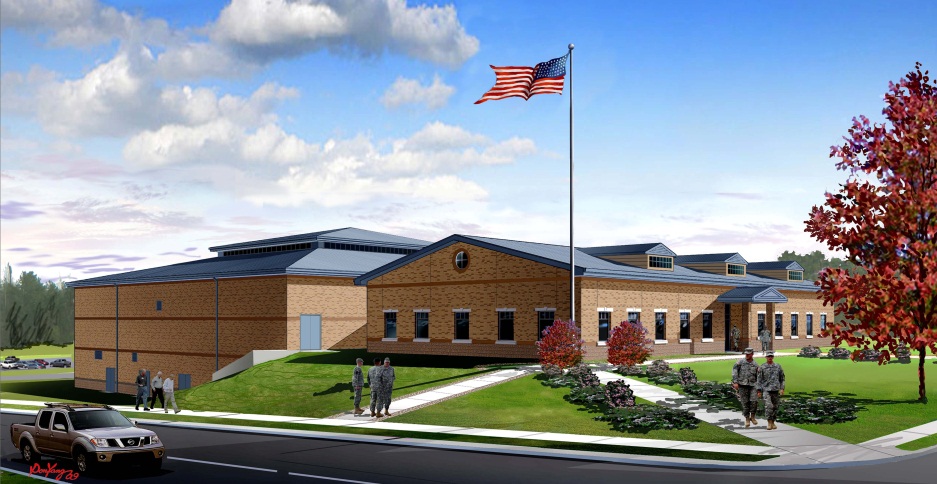 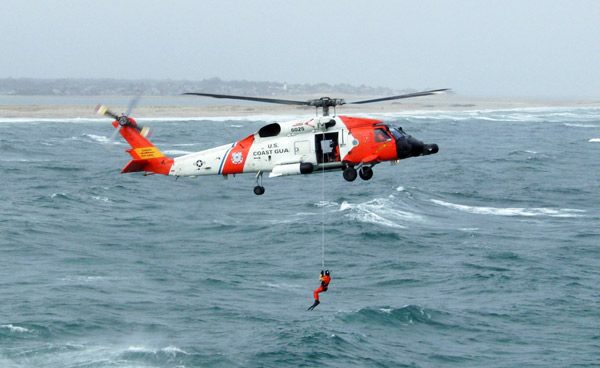 NStar Nemo Recovery
1200 Crew
600 Trucks
12 Acres
Dormitories
Dining Facility
Energy Independence
Eliminate reliance on commercial power
NStar’s top priority for outage repair?
Peak load shedding & Demand Response
Reduce consumption of fossil fuels
Reduce carbon footprint – diesel exhaust & logistics
Renewables as primary power sources
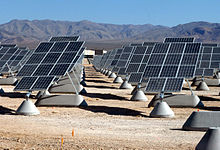 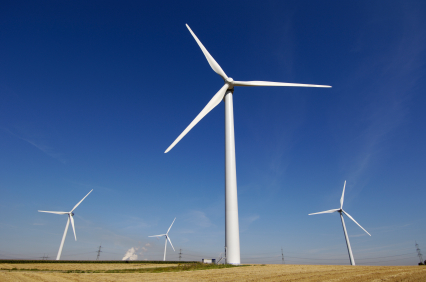 Questions?
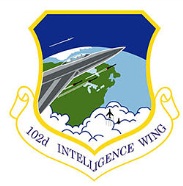 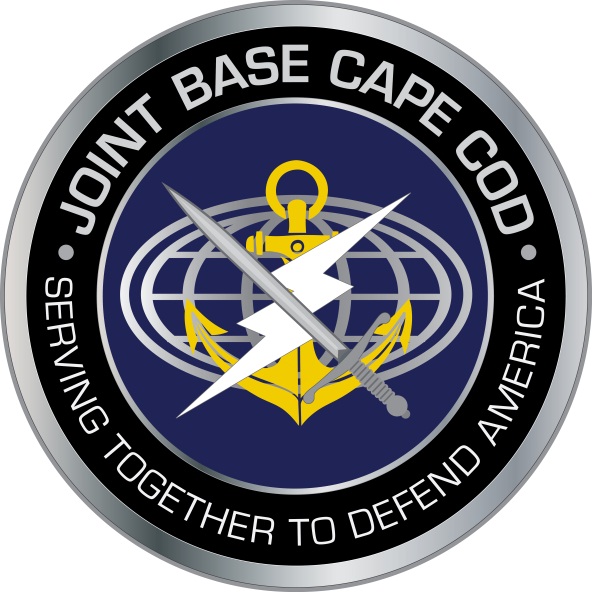